CHÀO CÁC EM ĐẾN VỚI TIẾT HỌC HÔM NAY !
Bài 37 (3 Tiết)HỆ THẦN KINH VÀ CÁC GIÁC QUAN Ở NGƯỜI
Khởi  động
Tại sao chúng ta có thể nghe được âm thanh và nhìn được hình dạng, màu sắc của các sự vật, hiện tượng xung quanh?
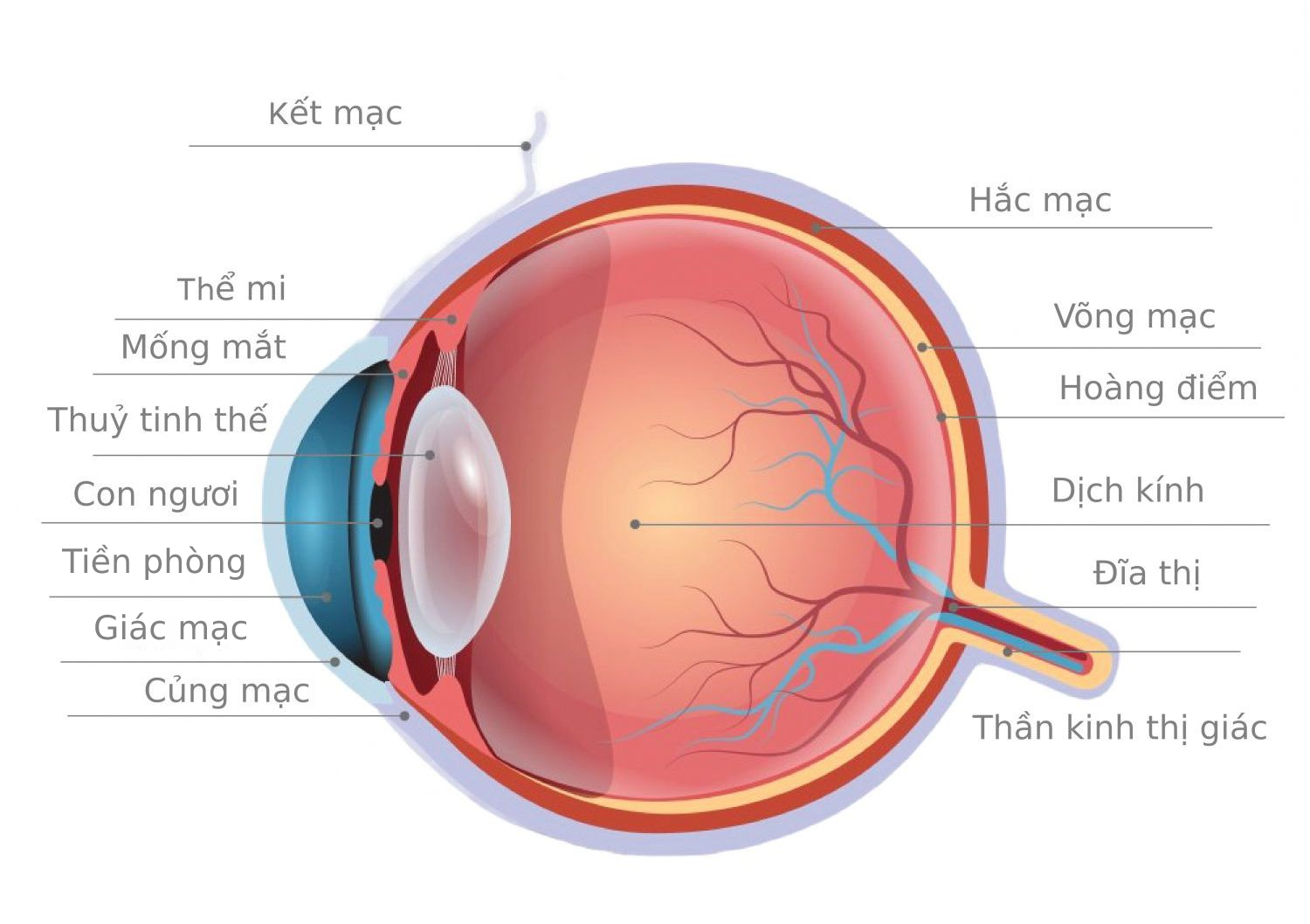 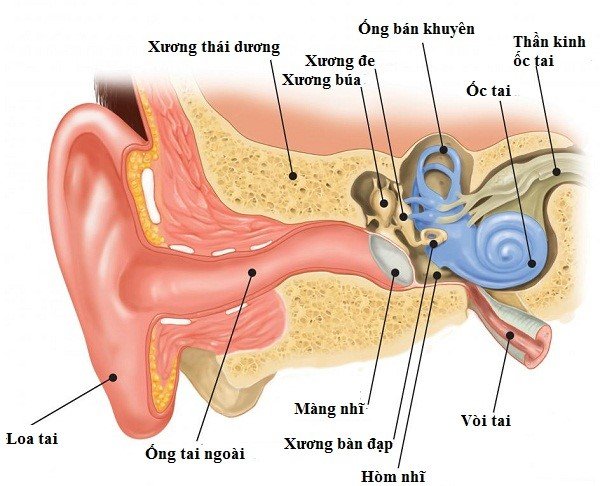 - Chúng ta có thể nghe được âm thanh là nhờ cơ quan thính giác: Âm thanh được vành tai hứng, truyền qua ống tai làm rung màng nhĩ, gây tác động vào chuỗi xương tai làm rung các màng và dịch trong ốc tai. Những rung động này gây hưng phấn cơ quan thụ cảm, làm xuất hiện xung thần kinh đi theo dây thần kinh thính giác về não cho ta cảm nhận âm thanh.
- Chúng ta có thể nhìn được hình dạng, màu sắc của các sự vật, hiện tượng xung quanh là nhờ cơ quan thị giác: Ánh sáng từ sự vật, hiện tượng khúc xạ qua giác mạc và thể thủy tinh tới màng lưới, tác động lên tế bào thụ cảm thị giác, gây hưng phấn các tế bào này và truyền theo dây thần kinh thị giác tới não cho ta cảm nhận về hình ảnh của vật.
Hình thành kiến thức
Nội dung bài học:
TIẾT 21.         I/ HỆ THẦN KINH
1/ Cấu tạo và chức năng của hệ thần kinh
2/ Một số bệnh về hệ thần kinh và chất gây nghiện đối với hệ thần kinh
TIÊT 22.        II/ CÁC GIÁC QUAN
1/ Thị giác
TIẾT 23. 
2/ Thính giác
TIẾT 21        
I/ HỆ THẦN KINH
1/ Cấu tạo và chức năng của hệ thần kinh
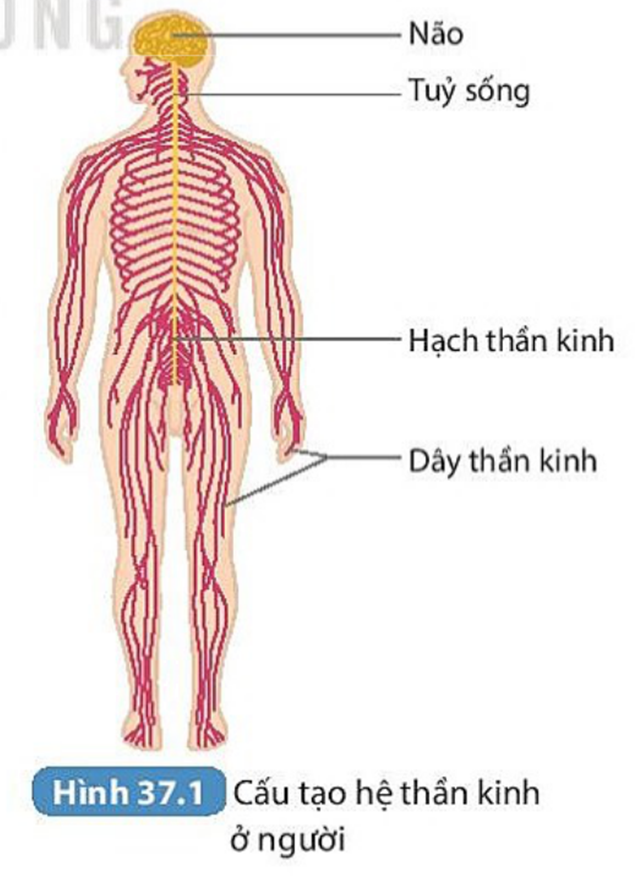 Đọc thông tin SGK/152, kết hợp quan sát Hình 37.1, trình bày cấu tạo và chức năng của hệ thần kinh.
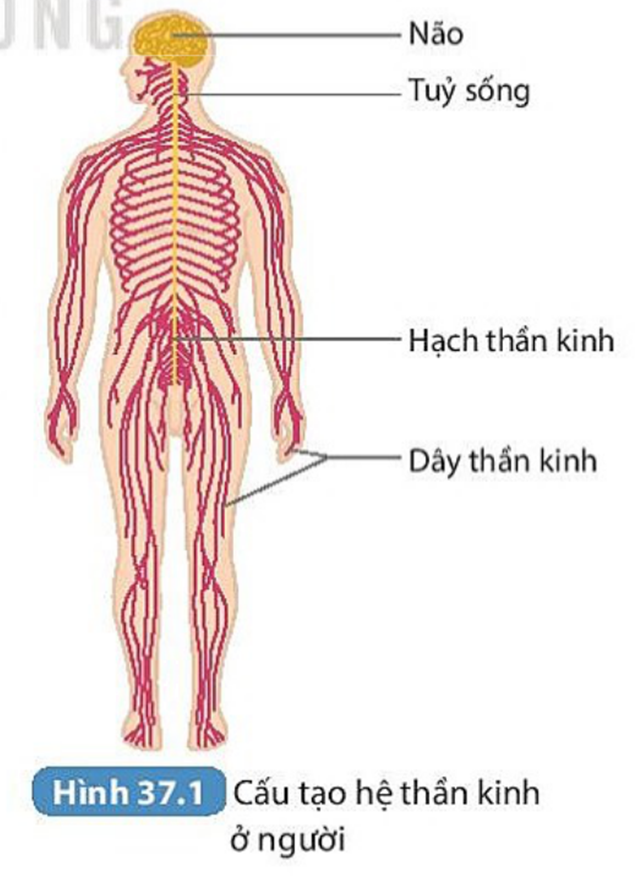 Hệ thần kinh ở người
*Cấu tạo: có dạng hình ống, gồm 2 phần: 
- bộ phận trung ương: có não, tủy sống                          - bộ phận ngoại biên: có dây TK, hạch TK
* Chức năng: điều khiển, điều hòa, phối hợp hoạt động các cơ quan, hệ cơ quan trong cơ thể thành một thể thống nhất .
:
2/ Một số bệnh về hệ thần kinh và chất gây nghiện đối với hệ thần kinh
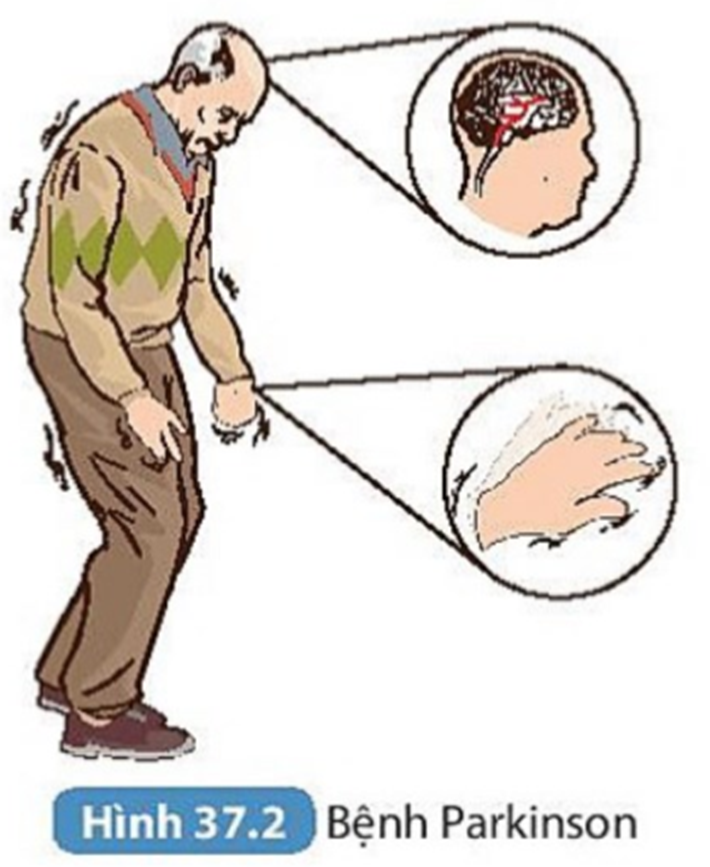 Một số bệnh về hệ thần kinh
Quan sát hình 37.2, đọc thông tin SGK trao đổi trả lời câu hỏi .
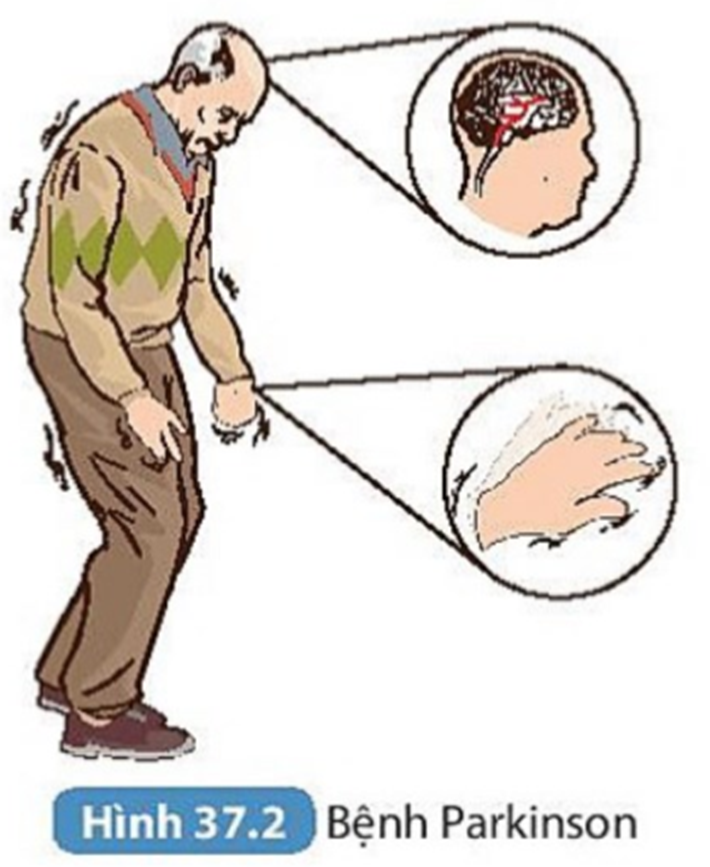 1. Bệnh Parkinson
2. Bệnh động kinh
3. Bệnh Alzheimer
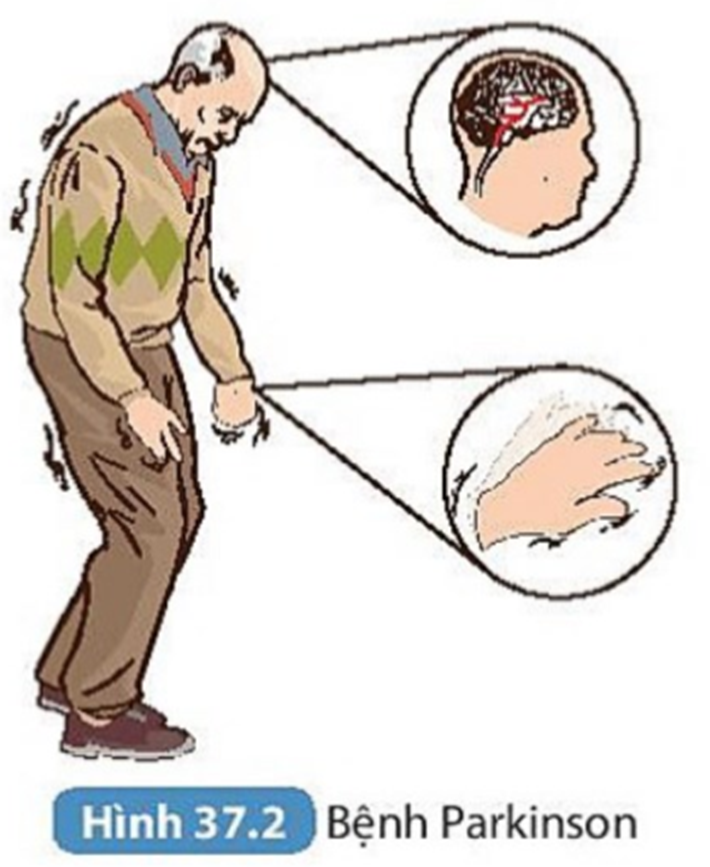 Thoái hóa tế bào thần kinh (do cao tuổi, nhiễm khuẩn, nhiễm độc ...)
- Suy giảm chức năng vận động, run tay.
- Mất thăng bằng, di chuyển khó khăn.
-Bổ sung vitamin D, tắm nắng.
- Luyện tập thể dục .
- Tránh xa môi trường độc hại.
1. Bệnh Parkinson
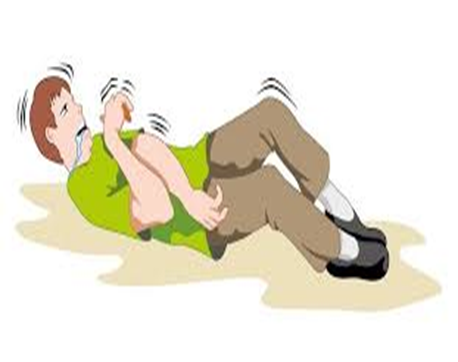 - Co giật
- Có hành vi bất thường
- Mất ý thức
Rối loạn hệ thống thần kinh trung ương (do di truyền, chấn thương, bệnh về não...)
-Tinh thần vui vẻ.
- Ngủ đủ giấc.
-Chế độ ăn uống hợp lí.
- Luyện tập thể thao.
2. Bệnh động kinh
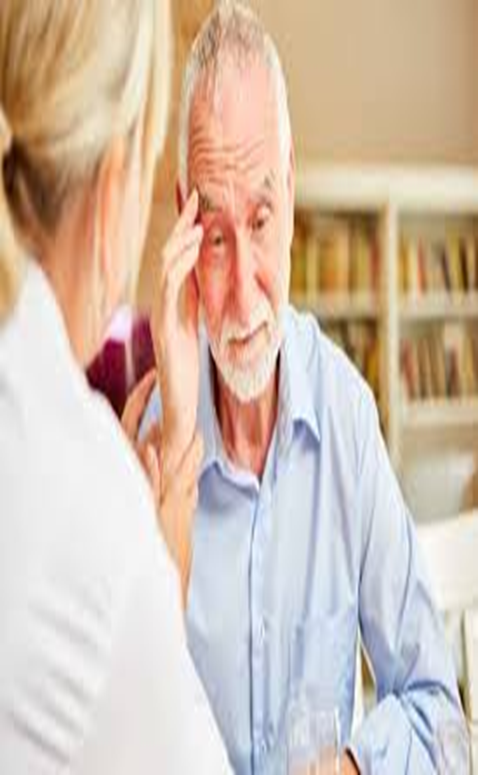 Rối loạn thần kinh (thường gặp ở người cao tuổi...)
-Mất trí nhớ, lẩm cẩm.
- Mất thăng bằng, di chuyển khó khăn.
-Tinh thần thoải mái, đọc sách báo.
-Chế độ ăn uống hợp lý.
-Tăng cường vận động.
3. Bệnh Alzheimer
b. Các chất gây nghiện đối với hệ thần kinh
Câu hỏi
Nghiện ma túy sẽ: gây hại sức khỏe, tinh thần, xuống cấp đạo đức. Tạo ra tội phạm ma túy. Hủy hoại giống nòi và ảnh hưởng đến trật tự an toàn xã hội.
1.Nghiện ma túy gây ra những tệ nạn gì cho xã hội?
Tránh xa, không chơi với bạn liên quan ma túy.
- Cần báo ngay cho cha mẹ, thầy cô giáo để có biện pháp kịp thời ngăn chặn.
- Quan tâm, động viên, chia sẻ, giúp đỡ những người cai nghiện tái hòa nhập cộng đồng. Không kì thị, xa lánh người cai nghiện.
Chất gây nghiện đối với hệ thần kinh (như nicotine trong thuốc lá, etanol trong rượu...) là chất kích thích thần kinh, làm thay đổi chức năng bình thường của cơ thể, làm cho cơ thể có cảm giác thèm, nhớ chất đó ở các mức độ khác nhau.
Ma túy gây tổn thương hệ thần kinh, giảm sút sức khỏe, dẫn đến các tệ nạn nghiêm trọng đối với người sử dụng và xã hội .
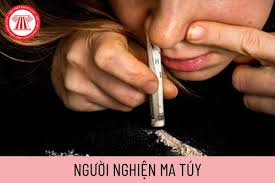 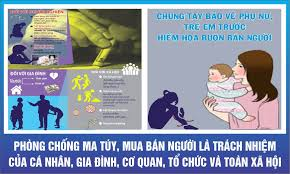 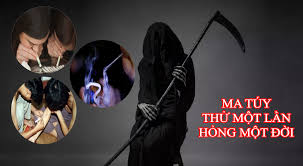 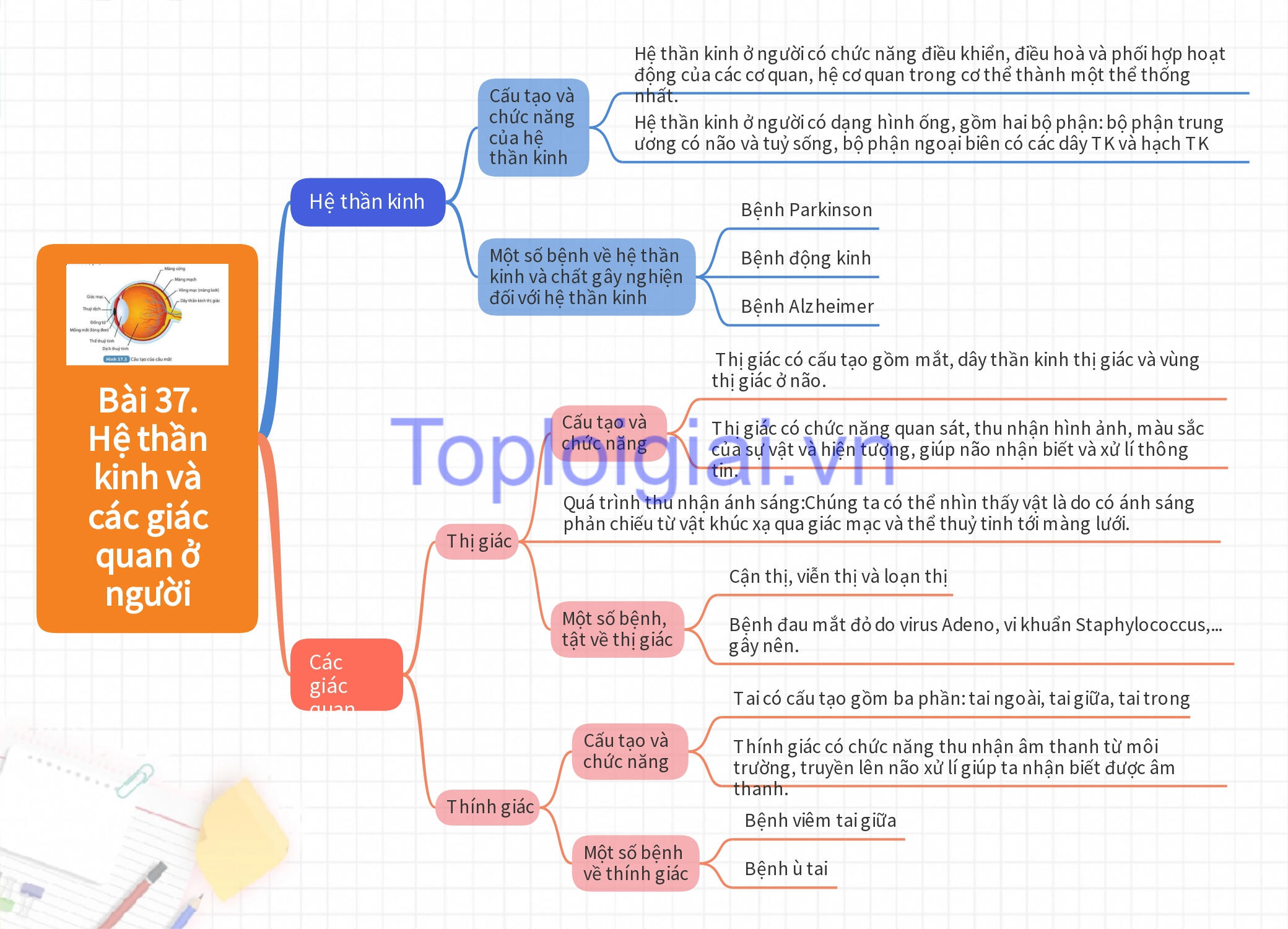 LUYỆN TẬP
Câu 1: Bệnh nào sau đây thường gặp ở người cao tuổi làm giảm khả năng ngôn ngữ và dễ mất trí nhớ ?
A. Bệnh Alzheimer.					B. Bệnh động kinh.
C. Bệnh Parkinson.					D. Bệnh tâm thần.
Câu 2: Tại sao không nên làm việc quá sức và thức quá khuya?
A. Vì sẽ ảnh hưởng đến khả năng phục hồi hoạt động của hệ thần kinh và hoạt động của các hệ cơ quan khác.
B. Vì sẽ ảnh hưởng đến người khác.
C. Vì ảnh hưởng đến khả năng hoạt động của cơ thể.
D. Vì thức khuya sẽ dẫn đến béo phì.
VẬN DỤNG
2. Thiết kế poster tuyên truyền đến người thân và mọi người xung quanh hiểu biết về chất gây nghiện ảnh hưởng nguy hiểm đến cơ thể.
Gợi ý:
Lý do tuyên truyền
(2) Các biện pháp chăm sóc, bảo vệ cơ thể
(3) Poster.
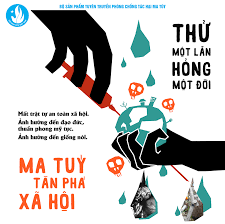 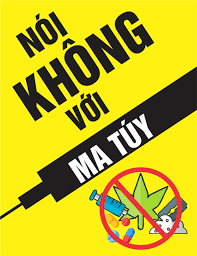 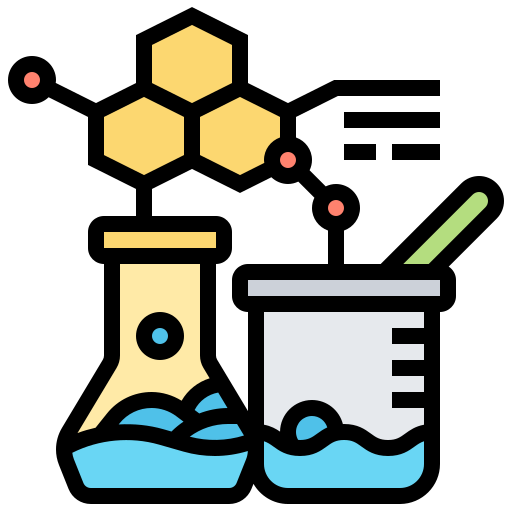 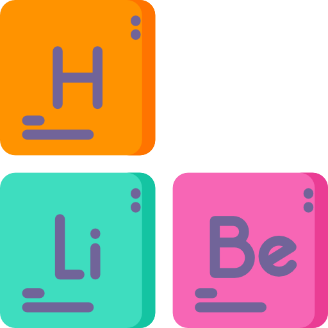 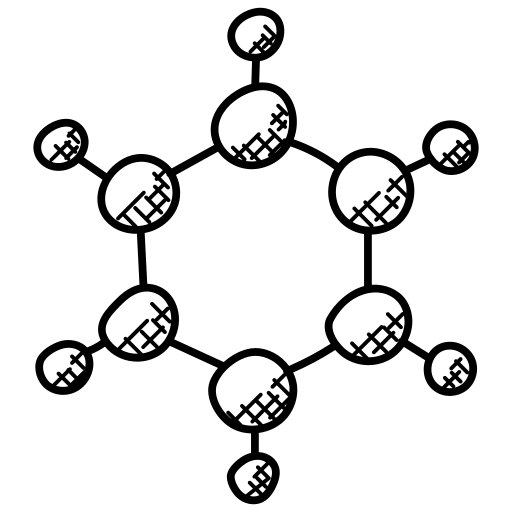 CHÚC CÁC EM HỌC TỐT!
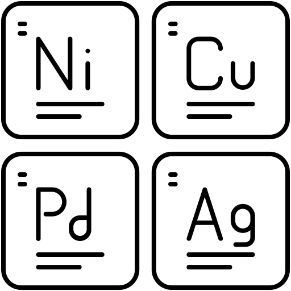